기업가 활동
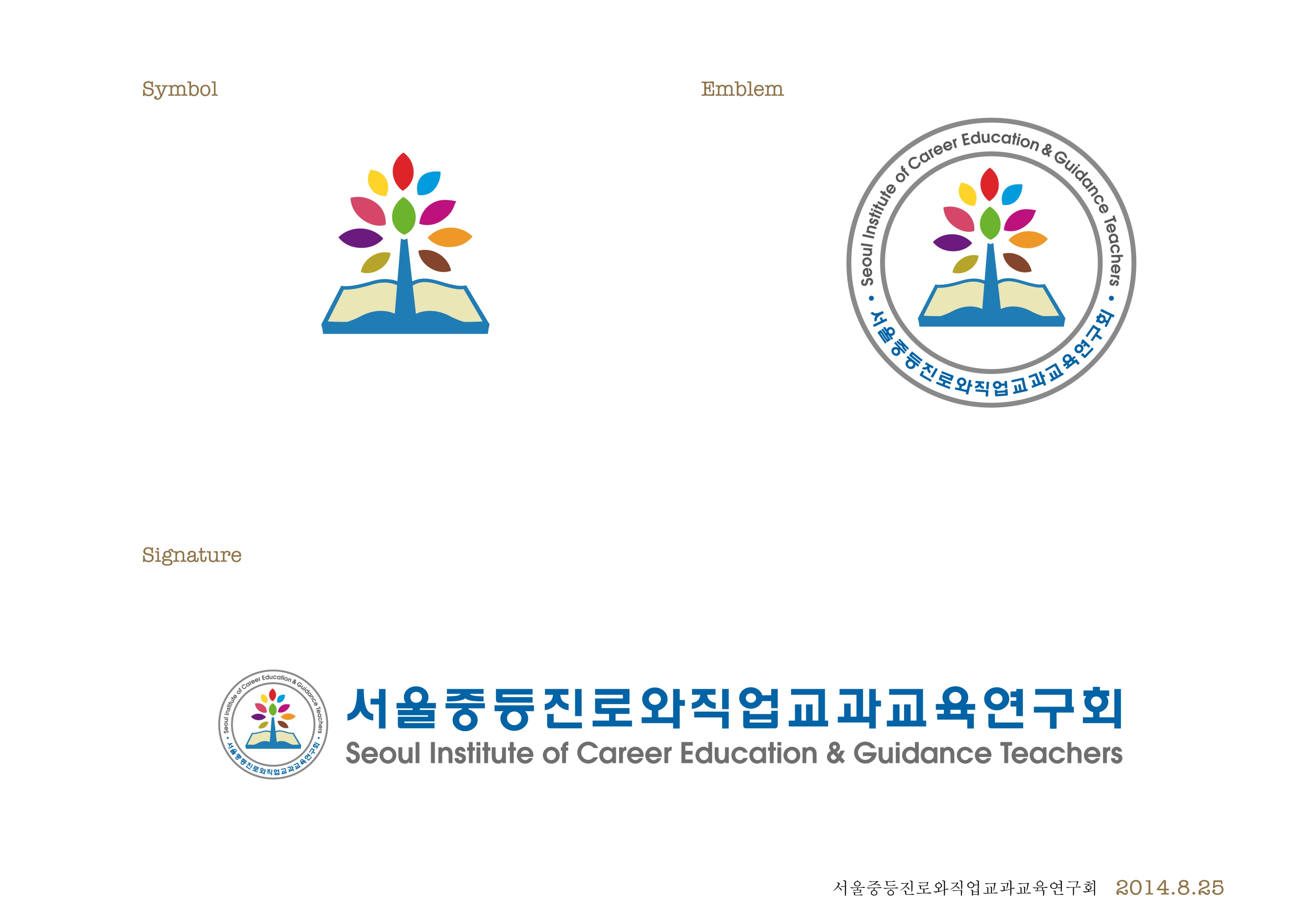 Copyright

본 자료는 동그라미재단의 지원으로 개발되었으며, 저작권과 일체의 사용권리는 “서울중등진로와직업교과교육연구회“에 있습니다.
Creative Commons License의 "저작자표시-비영리-변경금지(CC BY-NC-ND)"에 따라 비영리 목적의 경우 사용 가능합니다.
http://creativecommons.org/licenses/by-nc-nd/4.0/
역 할 
분 담
자 본
확 보
사업품목
선 정
생 산
광 고
가격결정
판 매
결 산
광고
▶ 창의적 생산자는 좋은 제품을 
   만들어 이익을 많이 남긴다.
▶ 상품명, 카피 내용, 이미지, 가격 등을 포함해서 광고지를 제작한다.
[Speaker Notes: 광고는 상품을 팔기위한 활동이고, 홍보는 이미지 제고와 인지도, 호감도를 높이는 활동입니다.
광고는 판매활동에 직접적으로 개입하고 홍보는 간접으로 개입합니다.
광고는 홍보의 한 부분으로 홍보가 광고를 포용하는 큰 개념입니다.]
역 할 
분 담
자 본
확 보
사업품목
선 정
생 산
광 고
가격결정
판 매
결 산
▶ 투자금액과 생산품의 개수 등을 
고려해서 가격을 정한다.

▶ 똑똑한 소비자는 좋은 상품을 
싸게 구입한다.
재료비 《 상품갯수 * 가격
역 할 
분 담
자 본
확 보
사업품목
선 정
생 산
홍 보
가격결정
판 매
결 산
28,000
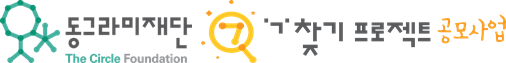